Intelligenza Artificiale
Lezione 1 
Storia, definizioni per l’AI, definizioni dell’AI

UTE: Anno accademico 2024-2025
Intelligenza Artificiale – Definizioni
L'intelligenza artificiale (in sigla IA o AI nel mondo anglosassone) è una disciplina che studia come realizzare sistemi informatici in grado di simulare il pensiero umano. 
	(definizione di Wikipedia)

Intelligenza artificiale è la capacità di un sistema di mostrare capacità umane quali il ragionamento, l'apprendimento, la pianificazione e la creatività. 
(La norma ISO/IEC 42001:2023 Information technology - Artificial intelligence Management System (AIMS))


L’Intelligenza Artificiale:

 «non sa di sapere !»
	(Mauro Crippa e Giuseppe Girgenti, Umano Poco Umano, Esercizi spirituali contro l’intelligenza artificiale)
 «non sa di non sapere ... »
	(un ingegnere collega del sottoscritto)


Svilupperemo queste riflessioni durante il corso.
[Speaker Notes: Let’s look at now what is Oracle Modern data platform, which is an Open Platform with fully featured Cloud Native services stitched together. 
<<click>>
If your System of Records comprises of SaaS applications, or ERP application at on-prem or IOT sensor data, Social Media feeds or any third party application - all of that data can be collected, processed, stored & analysed on OCI. 
<<click * 2>>
The System of Engagements will enable your Data Engineers to share data and collect process your batch as well as real-time data into our Data Lakehouse storage ,
<<click>>
Next comes your System of Intelligence, where we have Advanced Analytics, AL/ML services, however, you can use any of third party Analytics, AI/ML tools and Notebooks of your choice. 
 <<click>>
enable your developers to develop cloud native applications using low code / no code developer services like Apex or use your existing developer platform and DevOps practices. 
<<click>>
We help you generate key <<click>> insights from your data, do predictive and prescriptive analytics and build your own data products or trigger actions into your System of Records based on insights.]
Intelligenza Artificiale – Un po’ di storia (1/2) (da Wikipedia)
1950: due studenti dell'università di Harvard, Marvin Minsky e Dean Edmonds, crearono quella che viene riconosciuta come la prima rete neurale artificiale, conosciuta con il nome di SNARC. Rete neurale: qualsiasi funzione computabile può essere rappresentata da qualche rete di neuroni, e tutti i connettivi logici (“e”, “o”, ...) possono essere implementati da una semplice struttura neurale.
1956: nel New Hampshire, al Dartmouth College, si tenne un convegno al quale presero parte alcune delle figure di spicco del nascente campo della computazione dedicata allo sviluppo di sistemi intelligenti: John McCarthy, Marvin Minsky, Claude Shannon e Nathaniel Rochester. Un team di dieci persone avrebbe dovuto creare in due mesi una macchina in grado di simulare ogni aspetto dell'apprendimento e dell'intelligenza umana. Esisteva già un programma capace di qualche forma di ragionamento, conosciuto con il nome di Logic Theorist, o LP, in grado di dimostrare teoremi partendo dai principi della matematica. 
Il lavoro di Alan Turing ebbe un ruolo fondamentale: il test di Turing è un criterio per determinare se una macchina è in grado di esibire un comportamento intelligente e prevede che un interrogatore umano, all’oscuro dell’identità dei rispondenti, ponga domande ad un rispondente umano e ad un rispondente macchina; se l’interrogatore non è in grado di distinguere le risposte della macchina da quelle dell’umano, la macchina risulta aver superato il test.
[Speaker Notes: Let’s look at now what is Oracle Modern data platform, which is an Open Platform with fully featured Cloud Native services stitched together. 
<<click>>
If your System of Records comprises of SaaS applications, or ERP application at on-prem or IOT sensor data, Social Media feeds or any third party application - all of that data can be collected, processed, stored & analysed on OCI. 
<<click * 2>>
The System of Engagements will enable your Data Engineers to share data and collect process your batch as well as real-time data into our Data Lakehouse storage ,
<<click>>
Next comes your System of Intelligence, where we have Advanced Analytics, AL/ML services, however, you can use any of third party Analytics, AI/ML tools and Notebooks of your choice. 
 <<click>>
enable your developers to develop cloud native applications using low code / no code developer services like Apex or use your existing developer platform and DevOps practices. 
<<click>>
We help you generate key <<click>> insights from your data, do predictive and prescriptive analytics and build your own data products or trigger actions into your System of Records based on insights.]
Intelligenza Artificiale – Un po’ di storia (2/2) (da Wikipedia)
1957: General Problem Solver, o GPS. nacque il linguaggio di programmazione dominante per la realizzazione dei sistemi di intelligenza artificiale: il Lisp
1959: Geometry Theorem Prover, un programma in grado di dimostrare teoremi di geometria complessi
1957: si stimò che nel giro di dieci anni ci sarebbero state macchine in grado di competere con i campioni di scacchi
.......................
1996: Deep Blue è stato il primo calcolatore a vincere una partita a scacchi contro un Campione del Mondo in carica, Garry Kasparov, con cadenza di tempo da torneo.
[Speaker Notes: Let’s look at now what is Oracle Modern data platform, which is an Open Platform with fully featured Cloud Native services stitched together. 
<<click>>
If your System of Records comprises of SaaS applications, or ERP application at on-prem or IOT sensor data, Social Media feeds or any third party application - all of that data can be collected, processed, stored & analysed on OCI. 
<<click * 2>>
The System of Engagements will enable your Data Engineers to share data and collect process your batch as well as real-time data into our Data Lakehouse storage ,
<<click>>
Next comes your System of Intelligence, where we have Advanced Analytics, AL/ML services, however, you can use any of third party Analytics, AI/ML tools and Notebooks of your choice. 
 <<click>>
enable your developers to develop cloud native applications using low code / no code developer services like Apex or use your existing developer platform and DevOps practices. 
<<click>>
We help you generate key <<click>> insights from your data, do predictive and prescriptive analytics and build your own data products or trigger actions into your System of Records based on insights.]
Definizioni per l’AI – Digitalizzazione
La digitalizzazione fornisce le basi per poter rendere elaborabili gli aspetti che riguardano la nostra vita quotidiana

Da ... Analogico ... a ... Digitale: passaggio chiave per rendere «elaborabile» l’informazione

Teorema del campionamento

Definisce la minima frequenza, necessaria per campionare un segnale analogico senza perdere informazioni, e per poter quindi ricostruire il segnale analogico tempo continuo originario.  Tale frequenza deve essere il doppio della frequenza massima.

Vediamo l’applicazione a uno degli ambiti che ha suscitato in passato una grande rivoluzione: la musica.
[Speaker Notes: Let’s look at now what is Oracle Modern data platform, which is an Open Platform with fully featured Cloud Native services stitched together. 
<<click>>
If your System of Records comprises of SaaS applications, or ERP application at on-prem or IOT sensor data, Social Media feeds or any third party application - all of that data can be collected, processed, stored & analysed on OCI. 
<<click * 2>>
The System of Engagements will enable your Data Engineers to share data and collect process your batch as well as real-time data into our Data Lakehouse storage ,
<<click>>
Next comes your System of Intelligence, where we have Advanced Analytics, AL/ML services, however, you can use any of third party Analytics, AI/ML tools and Notebooks of your choice. 
 <<click>>
enable your developers to develop cloud native applications using low code / no code developer services like Apex or use your existing developer platform and DevOps practices. 
<<click>>
We help you generate key <<click>> insights from your data, do predictive and prescriptive analytics and build your own data products or trigger actions into your System of Records based on insights.]
Digitalizzazione – Musica Digitale (1/3)
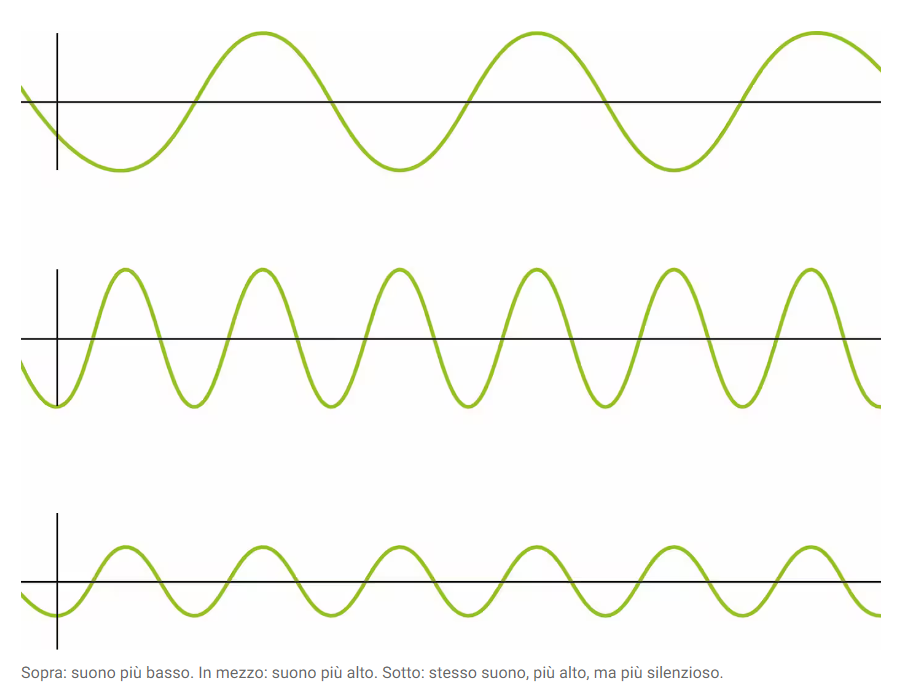 Un’onda sonora è caratterizzata da:

Frequenza 
Dai «bassi» (prima onda) agli «alti» (seconda onda)

Ampiezza
Volume «alto» (seconda onda) e «più basso» (terza onda) a parità di frequenza
T
f = 1/T
[Speaker Notes: Let’s look at now what is Oracle Modern data platform, which is an Open Platform with fully featured Cloud Native services stitched together. 
<<click>>
If your System of Records comprises of SaaS applications, or ERP application at on-prem or IOT sensor data, Social Media feeds or any third party application - all of that data can be collected, processed, stored & analysed on OCI. 
<<click * 2>>
The System of Engagements will enable your Data Engineers to share data and collect process your batch as well as real-time data into our Data Lakehouse storage ,
<<click>>
Next comes your System of Intelligence, where we have Advanced Analytics, AL/ML services, however, you can use any of third party Analytics, AI/ML tools and Notebooks of your choice. 
 <<click>>
enable your developers to develop cloud native applications using low code / no code developer services like Apex or use your existing developer platform and DevOps practices. 
<<click>>
We help you generate key <<click>> insights from your data, do predictive and prescriptive analytics and build your own data products or trigger actions into your System of Records based on insights.]
Digitalizzazione – Musica Digitale (2/3)
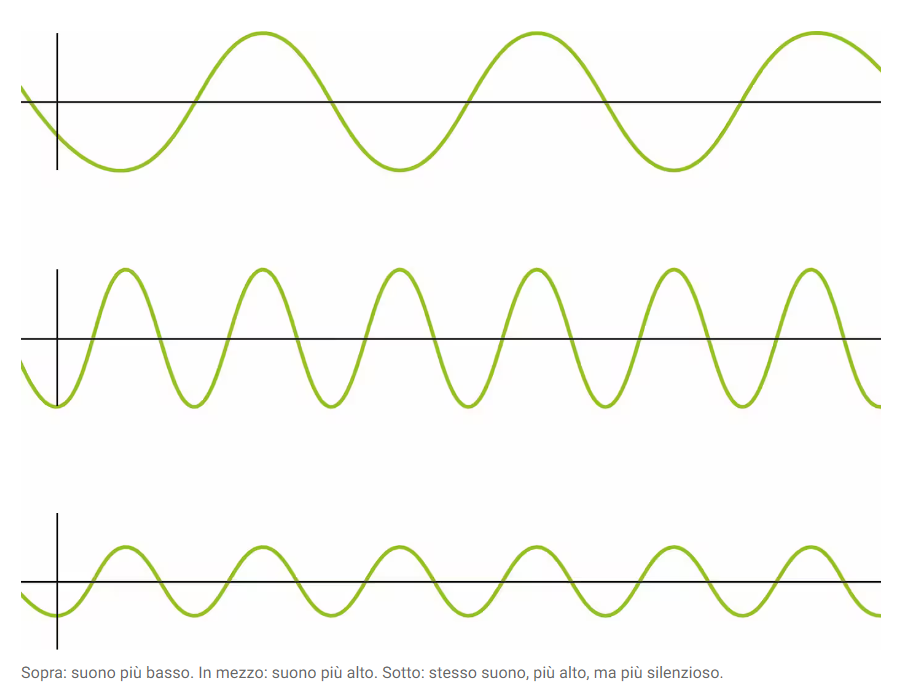 Segnale continuo (analogico)







Segnale «discreto» (campionato)
      E’ una semplice sequenza di numeri.
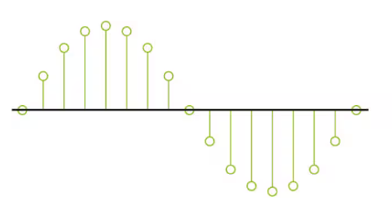 [Speaker Notes: Let’s look at now what is Oracle Modern data platform, which is an Open Platform with fully featured Cloud Native services stitched together. 
<<click>>
If your System of Records comprises of SaaS applications, or ERP application at on-prem or IOT sensor data, Social Media feeds or any third party application - all of that data can be collected, processed, stored & analysed on OCI. 
<<click * 2>>
The System of Engagements will enable your Data Engineers to share data and collect process your batch as well as real-time data into our Data Lakehouse storage ,
<<click>>
Next comes your System of Intelligence, where we have Advanced Analytics, AL/ML services, however, you can use any of third party Analytics, AI/ML tools and Notebooks of your choice. 
 <<click>>
enable your developers to develop cloud native applications using low code / no code developer services like Apex or use your existing developer platform and DevOps practices. 
<<click>>
We help you generate key <<click>> insights from your data, do predictive and prescriptive analytics and build your own data products or trigger actions into your System of Records based on insights.]
Digitalizzazione – Musica Digitale (3/3)
Il segnale discreto può rappresentare correttamente il mio segnale continuo ? 
Si, se la frequenza di campionamento, cioè il numero di campioni (misurazioni) del segnale che io prendo nell’unità di tempo, è il doppio della massima frequenza del segnale 

Il segnale sonoro è fatto di tante onde sonore a diverse frequenze: il nostro limite uditivo è fino a 20kHz (20.000 «pulsazioni» al secondo): quindi se il segnale sonoro viene «campionato» almeno al doppio, il segnale digitale ottenuto può essere usato per ricostruire il segnale sonoro per noi perfettamente udibile.

Magia ? No Matematica e ... il genio di Shannon. 

L’applicazione del teorema, la definizione dello standard di campionamento a 44.1 KHz, la creazione di opportuni dispositivi di registrazione e riproduzione,  ha creato lo standard del CD (finalizzato nel 1980).

La musica è diventata un insieme di numeri (i campioni) e può essere facilmente elaborata, scambiata, generata. E lo stesso vale per la voce, che non solo può essere sintetizzata (generata) ma anche riconosciuta (Intelligenza Artificiale)
[Speaker Notes: Let’s look at now what is Oracle Modern data platform, which is an Open Platform with fully featured Cloud Native services stitched together. 
<<click>>
If your System of Records comprises of SaaS applications, or ERP application at on-prem or IOT sensor data, Social Media feeds or any third party application - all of that data can be collected, processed, stored & analysed on OCI. 
<<click * 2>>
The System of Engagements will enable your Data Engineers to share data and collect process your batch as well as real-time data into our Data Lakehouse storage ,
<<click>>
Next comes your System of Intelligence, where we have Advanced Analytics, AL/ML services, however, you can use any of third party Analytics, AI/ML tools and Notebooks of your choice. 
 <<click>>
enable your developers to develop cloud native applications using low code / no code developer services like Apex or use your existing developer platform and DevOps practices. 
<<click>>
We help you generate key <<click>> insights from your data, do predictive and prescriptive analytics and build your own data products or trigger actions into your System of Records based on insights.]
Definizioni per l’AI – Digitalizzazione – Riassunto e qualche aggiunta
La digitalizzazione fornisce le basi per poter rendere elaborabili gli aspetti che riguardano la nostra vita quotidiana

Da ... Analogico ... a ... digitale: passaggio chiave per rendere «elaborabile» l’informazione

Ricordiamoci che oggi tante «realtà» sono già native digitali
[Speaker Notes: Let’s look at now what is Oracle Modern data platform, which is an Open Platform with fully featured Cloud Native services stitched together. 
<<click>>
If your System of Records comprises of SaaS applications, or ERP application at on-prem or IOT sensor data, Social Media feeds or any third party application - all of that data can be collected, processed, stored & analysed on OCI. 
<<click * 2>>
The System of Engagements will enable your Data Engineers to share data and collect process your batch as well as real-time data into our Data Lakehouse storage ,
<<click>>
Next comes your System of Intelligence, where we have Advanced Analytics, AL/ML services, however, you can use any of third party Analytics, AI/ML tools and Notebooks of your choice. 
 <<click>>
enable your developers to develop cloud native applications using low code / no code developer services like Apex or use your existing developer platform and DevOps practices. 
<<click>>
We help you generate key <<click>> insights from your data, do predictive and prescriptive analytics and build your own data products or trigger actions into your System of Records based on insights.]
Definizioni per l’AI – “Dati”, “informazioni”, “basi di dati”
Il dato è un elemento conosciuto, un’entità elementare ed è solitamente costituito da simboli che devono essere elaborati e contestualizzati. L’informazione è un elemento, che deriva dall’elaborazione di più dati, che permette di «venire a conoscenza di qualcosa».

La continua digitalizzazione di dati analogici e la continua creazione di dati nativamente digitali determina una quantità enorme di fonti di elaborazione (dati)

Richiamo al nostro esempio: i singoli tasselli del campionamento del segnale sonoro non sono altro che dati, che opportunamente combinati e interpretati costituiscono l’informazione (il segnale sonoro). 

E’ necessaria quindi la tecnologia per immagazzinare (persistenza) ill dato che renda semplice e  veloce il ritrovamento dei dati necessari per  uno specifico scopo: queste tecnologie si chiamano «basi di dati» (database). 

Il ritrovamento del dato usa varie tecniche quali quelle dell’indicizzazione (del tutto simili agli indici di un libro).
[Speaker Notes: Let’s look at now what is Oracle Modern data platform, which is an Open Platform with fully featured Cloud Native services stitched together. 
<<click>>
If your System of Records comprises of SaaS applications, or ERP application at on-prem or IOT sensor data, Social Media feeds or any third party application - all of that data can be collected, processed, stored & analysed on OCI. 
<<click * 2>>
The System of Engagements will enable your Data Engineers to share data and collect process your batch as well as real-time data into our Data Lakehouse storage ,
<<click>>
Next comes your System of Intelligence, where we have Advanced Analytics, AL/ML services, however, you can use any of third party Analytics, AI/ML tools and Notebooks of your choice. 
 <<click>>
enable your developers to develop cloud native applications using low code / no code developer services like Apex or use your existing developer platform and DevOps practices. 
<<click>>
We help you generate key <<click>> insights from your data, do predictive and prescriptive analytics and build your own data products or trigger actions into your System of Records based on insights.]
Definizioni per l’AI – L’algoritmo
La parola algoritmo deriva dal nome del matematico arabo Muhammad Ibn Musa al-Khuwarizmi (vissuto nel 9° secolo a Baghdad) e indica una successione di istruzioni per risolvere un problema, cioè per ottenere un preciso risultato a partire da un certo numero di dati iniziali.

L'algoritmo è un concetto fondamentale dell'informatica, anzitutto perché è alla base della nozione teorica di calcolabilità: un problema è calcolabile quando è risolvibile mediante un algoritmo.

Esempi di Algoritmo:

Ricette di cucina 
Le semplici ricette di cucina incarnano il principio di base di un algoritmo. Gli ingredienti possono essere intesi come input che portano al risultato in una sequenza specifica e fissa di azioni. 

L’algoritmo di Google 
Google impiega una frazione di secondo per visualizzare i risultati della ricerca quando si inseriscono termini o query nella barra di ricerca. Questo è possibile grazie all’algoritmo del motore di ricerca di Google, che elenca i risultati in base alla rilevanza, alle parole chiave, alla struttura dei link, alla leggibilità dei contenuti e alla sicurezza. 

Richiamo al nostro esempio: i singoli tasselli del campionamento del segnale sonoro non sono altro che dati, che opportunamente combinati e interpretati costituiscono l’informazione (il segnale sonoro). Un algoritmo (oggi banale) legge tali dati, li elabora, e produce l’informazione sonora. Gli algoritmi accedono a database di dati musicali che costituiscono la fonte della conoscenza per effettuare le le elaborazioni necessarie per produrre un risultato (ricerca della musica che mi interessa e sua riproduzione)
[Speaker Notes: Let’s look at now what is Oracle Modern data platform, which is an Open Platform with fully featured Cloud Native services stitched together. 
<<click>>
If your System of Records comprises of SaaS applications, or ERP application at on-prem or IOT sensor data, Social Media feeds or any third party application - all of that data can be collected, processed, stored & analysed on OCI. 
<<click * 2>>
The System of Engagements will enable your Data Engineers to share data and collect process your batch as well as real-time data into our Data Lakehouse storage ,
<<click>>
Next comes your System of Intelligence, where we have Advanced Analytics, AL/ML services, however, you can use any of third party Analytics, AI/ML tools and Notebooks of your choice. 
 <<click>>
enable your developers to develop cloud native applications using low code / no code developer services like Apex or use your existing developer platform and DevOps practices. 
<<click>>
We help you generate key <<click>> insights from your data, do predictive and prescriptive analytics and build your own data products or trigger actions into your System of Records based on insights.]
Definizioni per l’AI – L’algoritmo e la velocità di elaborazione
I moderni algoritmi, per poter fornire un contributo apprezzabile, devono effettuare una notevole quantità di calcoli in un tempo ragionevole

Per fare ciò (tanti calcoli ... su tanti dati ... nel più breve tempo possibile) è necessaria una notevole capacità di elaborazione fornite dai processori (hardware, elettronica) e in generale dai sistemi di elaborazione. Sono in generale necessari:

CPU (Central Processo Unit)
Memoria
Interconnessione veloce

Si parla oggi di HPC (High Performance Computing): si tratta di un aspetto chiave per la potenza di calcolo necessaria per l’IA 

Nota: ... e vuol dire anche tanto consumo di energia. Avete notato quanto si scalda il cellulare quando usate un navigatore satellitare e quanta batteria consuma ?
[Speaker Notes: Let’s look at now what is Oracle Modern data platform, which is an Open Platform with fully featured Cloud Native services stitched together. 
<<click>>
If your System of Records comprises of SaaS applications, or ERP application at on-prem or IOT sensor data, Social Media feeds or any third party application - all of that data can be collected, processed, stored & analysed on OCI. 
<<click * 2>>
The System of Engagements will enable your Data Engineers to share data and collect process your batch as well as real-time data into our Data Lakehouse storage ,
<<click>>
Next comes your System of Intelligence, where we have Advanced Analytics, AL/ML services, however, you can use any of third party Analytics, AI/ML tools and Notebooks of your choice. 
 <<click>>
enable your developers to develop cloud native applications using low code / no code developer services like Apex or use your existing developer platform and DevOps practices. 
<<click>>
We help you generate key <<click>> insights from your data, do predictive and prescriptive analytics and build your own data products or trigger actions into your System of Records based on insights.]
Definizioni per l’AI – Mettiamo tutto insieme
Dati digitali (digitalizzati o nativi). La nostra onda sonora (campionata o sintetizzata)

Database: archivio di dati. Nel nostro caso può essere una libreria di brani musicali in formato digitale

Algoritmo: (necessita di un  opportuno dispositivo elettronico) l’elaborazione dei dati per produrre un risultato. Ad esempio la lettura di un file digitale e l’elaborazione per produrre l’informazione musicale che esso rappresenta 

Vediamo un altro esempio: riconoscimento di una musica di mio interesse.
HPC
(Algoritmo)
Ricerca
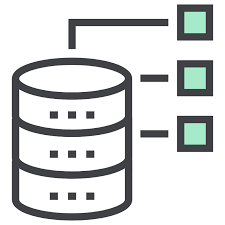 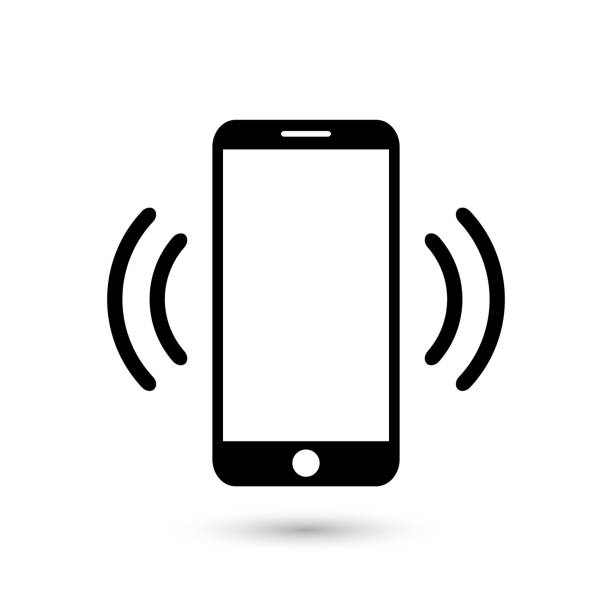 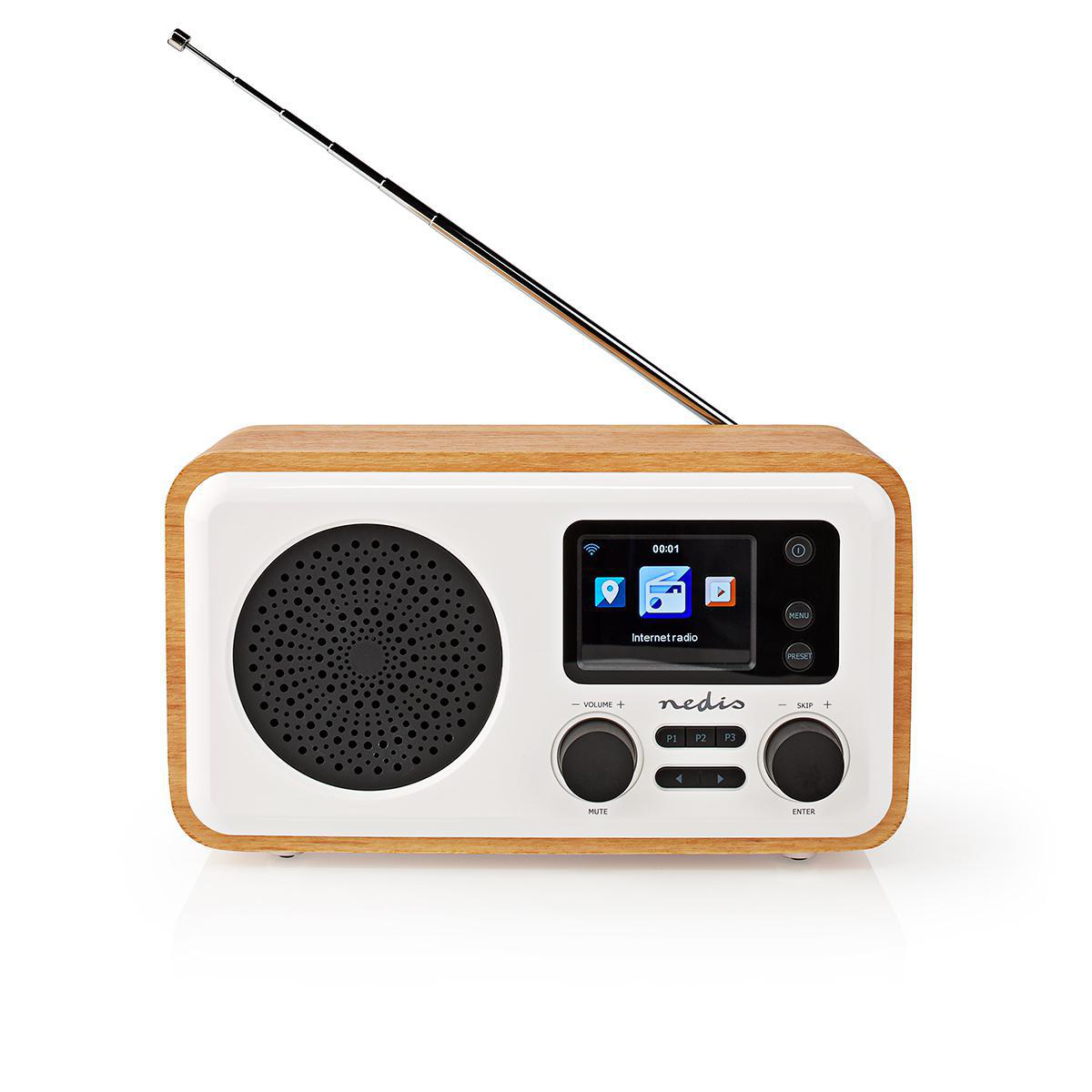 2
3
1
5
4
Risultato
Database 
musicale
Campionamento
Dato reale
[Speaker Notes: Let’s look at now what is Oracle Modern data platform, which is an Open Platform with fully featured Cloud Native services stitched together. 
<<click>>
If your System of Records comprises of SaaS applications, or ERP application at on-prem or IOT sensor data, Social Media feeds or any third party application - all of that data can be collected, processed, stored & analysed on OCI. 
<<click * 2>>
The System of Engagements will enable your Data Engineers to share data and collect process your batch as well as real-time data into our Data Lakehouse storage ,
<<click>>
Next comes your System of Intelligence, where we have Advanced Analytics, AL/ML services, however, you can use any of third party Analytics, AI/ML tools and Notebooks of your choice. 
 <<click>>
enable your developers to develop cloud native applications using low code / no code developer services like Apex or use your existing developer platform and DevOps practices. 
<<click>>
We help you generate key <<click>> insights from your data, do predictive and prescriptive analytics and build your own data products or trigger actions into your System of Records based on insights.]
Intelligenza Artificiale
Lezione 2 
Approfondimenti sui concetti di base

UTE: Anno accademico 2024-2025
Intelligenza Artificiale – Riassunto prima giornata - Definizioni
L'intelligenza artificiale (in sigla IA o AI nel mondo anglosassone) è una disciplina che studia come realizzare sistemi informatici in grado di simulare il pensiero umano. 
	(definizione di Wikipedia)

Intelligenza artificiale è la capacità di un sistema di mostrare capacità umane quali il ragionamento, l'apprendimento, la pianificazione e la creatività. 
(La norma ISO/IEC 42001:2023 Information technology - Artificial intelligence Management System (AIMS))
[Speaker Notes: Let’s look at now what is Oracle Modern data platform, which is an Open Platform with fully featured Cloud Native services stitched together. 
<<click>>
If your System of Records comprises of SaaS applications, or ERP application at on-prem or IOT sensor data, Social Media feeds or any third party application - all of that data can be collected, processed, stored & analysed on OCI. 
<<click * 2>>
The System of Engagements will enable your Data Engineers to share data and collect process your batch as well as real-time data into our Data Lakehouse storage ,
<<click>>
Next comes your System of Intelligence, where we have Advanced Analytics, AL/ML services, however, you can use any of third party Analytics, AI/ML tools and Notebooks of your choice. 
 <<click>>
enable your developers to develop cloud native applications using low code / no code developer services like Apex or use your existing developer platform and DevOps practices. 
<<click>>
We help you generate key <<click>> insights from your data, do predictive and prescriptive analytics and build your own data products or trigger actions into your System of Records based on insights.]
Intelligenza Artificiale – Riassunto prima giornata – Storia e teoremi
Dalle prime reti neurali artificiali, a Deep Blue (partita di scacchi), passando per il teorema del Campionamento di Shannon

- Segnale analogico





- Segnale digitale
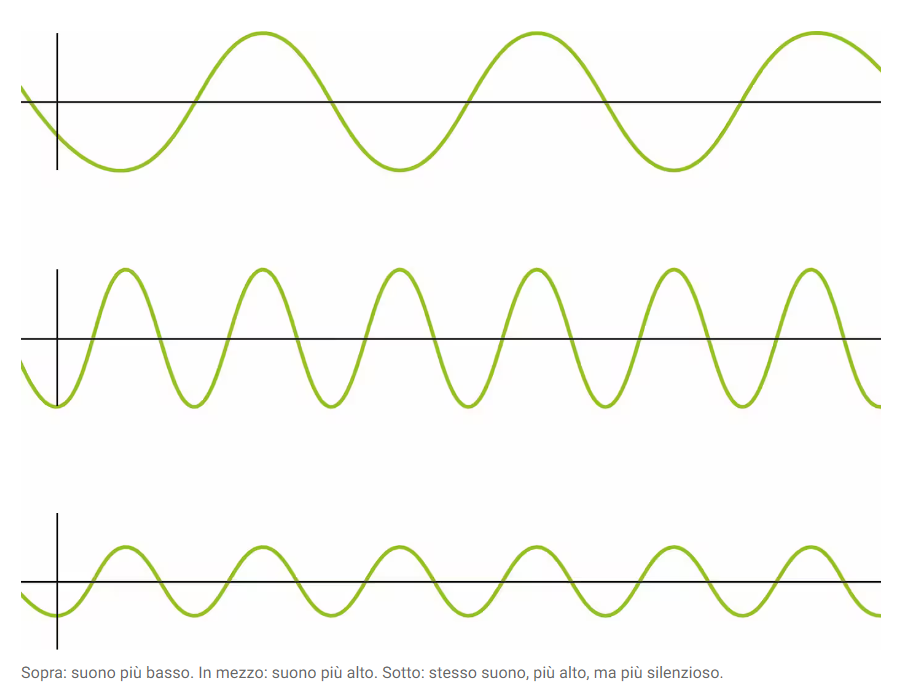 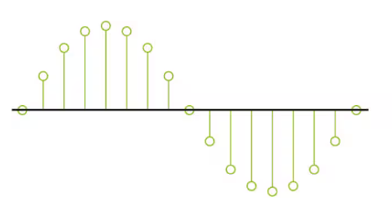 [Speaker Notes: Let’s look at now what is Oracle Modern data platform, which is an Open Platform with fully featured Cloud Native services stitched together. 
<<click>>
If your System of Records comprises of SaaS applications, or ERP application at on-prem or IOT sensor data, Social Media feeds or any third party application - all of that data can be collected, processed, stored & analysed on OCI. 
<<click * 2>>
The System of Engagements will enable your Data Engineers to share data and collect process your batch as well as real-time data into our Data Lakehouse storage ,
<<click>>
Next comes your System of Intelligence, where we have Advanced Analytics, AL/ML services, however, you can use any of third party Analytics, AI/ML tools and Notebooks of your choice. 
 <<click>>
enable your developers to develop cloud native applications using low code / no code developer services like Apex or use your existing developer platform and DevOps practices. 
<<click>>
We help you generate key <<click>> insights from your data, do predictive and prescriptive analytics and build your own data products or trigger actions into your System of Records based on insights.]
Intelligenza Artificiale – Riassunto prima giornata - Digitalizzazione
La digitalizzazione fornisce le basi per poter rendere elaborabili gli aspetti che riguardano la nostra vita quotidiana

Da ... Analogico ... a ... digitale: passaggio chiave per rendere «elaborabile» l’informazione

Ricordiamoci che oggi tante «realtà» sono già native digitali

Attenzione: il termine «nativi digitali» si usa spesso per le persone ... noi lo usiamo per i dati
[Speaker Notes: Let’s look at now what is Oracle Modern data platform, which is an Open Platform with fully featured Cloud Native services stitched together. 
<<click>>
If your System of Records comprises of SaaS applications, or ERP application at on-prem or IOT sensor data, Social Media feeds or any third party application - all of that data can be collected, processed, stored & analysed on OCI. 
<<click * 2>>
The System of Engagements will enable your Data Engineers to share data and collect process your batch as well as real-time data into our Data Lakehouse storage ,
<<click>>
Next comes your System of Intelligence, where we have Advanced Analytics, AL/ML services, however, you can use any of third party Analytics, AI/ML tools and Notebooks of your choice. 
 <<click>>
enable your developers to develop cloud native applications using low code / no code developer services like Apex or use your existing developer platform and DevOps practices. 
<<click>>
We help you generate key <<click>> insights from your data, do predictive and prescriptive analytics and build your own data products or trigger actions into your System of Records based on insights.]
Intelligenza Artificiale – Riassunto prima giornata – Dati e informazioni
Il dato è un elemento conosciuto, un’entità elementare ed è solitamente costituito da simboli che devono essere elaborati e contestualizzati. L’informazione è un elemento, che deriva dall’elaborazione di più dati, che permette di «venire a conoscenza di qualcosa».

E’ necessaria quindi la tecnologia di immagazzinaggio (persistenza) del dato che renda semplice e  veloce il ritrovamento dei dati necessari per  uno specifico scopo: queste tecnologie si chiamano «basi di dati» (database).
[Speaker Notes: Let’s look at now what is Oracle Modern data platform, which is an Open Platform with fully featured Cloud Native services stitched together. 
<<click>>
If your System of Records comprises of SaaS applications, or ERP application at on-prem or IOT sensor data, Social Media feeds or any third party application - all of that data can be collected, processed, stored & analysed on OCI. 
<<click * 2>>
The System of Engagements will enable your Data Engineers to share data and collect process your batch as well as real-time data into our Data Lakehouse storage ,
<<click>>
Next comes your System of Intelligence, where we have Advanced Analytics, AL/ML services, however, you can use any of third party Analytics, AI/ML tools and Notebooks of your choice. 
 <<click>>
enable your developers to develop cloud native applications using low code / no code developer services like Apex or use your existing developer platform and DevOps practices. 
<<click>>
We help you generate key <<click>> insights from your data, do predictive and prescriptive analytics and build your own data products or trigger actions into your System of Records based on insights.]
Intelligenza Artificiale – Riassunto prima giornata – Algoritmo
Algoritmo: una successione di istruzioni per risolvere un problema, cioè per ottenere un preciso risultato a partire da un certo numero di dati iniziali.
[Speaker Notes: Let’s look at now what is Oracle Modern data platform, which is an Open Platform with fully featured Cloud Native services stitched together. 
<<click>>
If your System of Records comprises of SaaS applications, or ERP application at on-prem or IOT sensor data, Social Media feeds or any third party application - all of that data can be collected, processed, stored & analysed on OCI. 
<<click * 2>>
The System of Engagements will enable your Data Engineers to share data and collect process your batch as well as real-time data into our Data Lakehouse storage ,
<<click>>
Next comes your System of Intelligence, where we have Advanced Analytics, AL/ML services, however, you can use any of third party Analytics, AI/ML tools and Notebooks of your choice. 
 <<click>>
enable your developers to develop cloud native applications using low code / no code developer services like Apex or use your existing developer platform and DevOps practices. 
<<click>>
We help you generate key <<click>> insights from your data, do predictive and prescriptive analytics and build your own data products or trigger actions into your System of Records based on insights.]
Intelligenza Artificiale – Feedback – Approfondimenti su algoritmo
Algoritmo: una successione di istruzioni per risolvere un problema, cioè per ottenere un preciso risultato a partire da un certo numero di dati iniziali.

Oggi ci concentriamo sul concetto di Algoritmo.
[Speaker Notes: Let’s look at now what is Oracle Modern data platform, which is an Open Platform with fully featured Cloud Native services stitched together. 
<<click>>
If your System of Records comprises of SaaS applications, or ERP application at on-prem or IOT sensor data, Social Media feeds or any third party application - all of that data can be collected, processed, stored & analysed on OCI. 
<<click * 2>>
The System of Engagements will enable your Data Engineers to share data and collect process your batch as well as real-time data into our Data Lakehouse storage ,
<<click>>
Next comes your System of Intelligence, where we have Advanced Analytics, AL/ML services, however, you can use any of third party Analytics, AI/ML tools and Notebooks of your choice. 
 <<click>>
enable your developers to develop cloud native applications using low code / no code developer services like Apex or use your existing developer platform and DevOps practices. 
<<click>>
We help you generate key <<click>> insights from your data, do predictive and prescriptive analytics and build your own data products or trigger actions into your System of Records based on insights.]
Intelligenza Artificiale – Un algoritmo semplice
Identificazione del maggiore fra 2 numeri

Dati (input):
2 numeri in input

Risultato (output): 
Il maggiore fra i 2 numeri
[Speaker Notes: Let’s look at now what is Oracle Modern data platform, which is an Open Platform with fully featured Cloud Native services stitched together. 
<<click>>
If your System of Records comprises of SaaS applications, or ERP application at on-prem or IOT sensor data, Social Media feeds or any third party application - all of that data can be collected, processed, stored & analysed on OCI. 
<<click * 2>>
The System of Engagements will enable your Data Engineers to share data and collect process your batch as well as real-time data into our Data Lakehouse storage ,
<<click>>
Next comes your System of Intelligence, where we have Advanced Analytics, AL/ML services, however, you can use any of third party Analytics, AI/ML tools and Notebooks of your choice. 
 <<click>>
enable your developers to develop cloud native applications using low code / no code developer services like Apex or use your existing developer platform and DevOps practices. 
<<click>>
We help you generate key <<click>> insights from your data, do predictive and prescriptive analytics and build your own data products or trigger actions into your System of Records based on insights.]
Intelligenza Artificiale – Un algoritmo semplice
Che tipo di ragionamento facciamo per risolvere il problema ?
0
10
15
Nella linea dei numeri il 15 viene dopo il 10 e quindi è più grande (esprime più quantità)
[Speaker Notes: Let’s look at now what is Oracle Modern data platform, which is an Open Platform with fully featured Cloud Native services stitched together. 
<<click>>
If your System of Records comprises of SaaS applications, or ERP application at on-prem or IOT sensor data, Social Media feeds or any third party application - all of that data can be collected, processed, stored & analysed on OCI. 
<<click * 2>>
The System of Engagements will enable your Data Engineers to share data and collect process your batch as well as real-time data into our Data Lakehouse storage ,
<<click>>
Next comes your System of Intelligence, where we have Advanced Analytics, AL/ML services, however, you can use any of third party Analytics, AI/ML tools and Notebooks of your choice. 
 <<click>>
enable your developers to develop cloud native applications using low code / no code developer services like Apex or use your existing developer platform and DevOps practices. 
<<click>>
We help you generate key <<click>> insights from your data, do predictive and prescriptive analytics and build your own data products or trigger actions into your System of Records based on insights.]
Intelligenza Artificiale – Un algoritmo semplice - Implementazione
Prendo 2 numeri in input (n1 e n2)
Se n1 > n2 allora il maggiore è n1
Se n2 > n1 allora il maggiore è n2
Se n2 = n1 allora il maggiore è n2 (scelta di implementazione)
[Speaker Notes: Let’s look at now what is Oracle Modern data platform, which is an Open Platform with fully featured Cloud Native services stitched together. 
<<click>>
If your System of Records comprises of SaaS applications, or ERP application at on-prem or IOT sensor data, Social Media feeds or any third party application - all of that data can be collected, processed, stored & analysed on OCI. 
<<click * 2>>
The System of Engagements will enable your Data Engineers to share data and collect process your batch as well as real-time data into our Data Lakehouse storage ,
<<click>>
Next comes your System of Intelligence, where we have Advanced Analytics, AL/ML services, however, you can use any of third party Analytics, AI/ML tools and Notebooks of your choice. 
 <<click>>
enable your developers to develop cloud native applications using low code / no code developer services like Apex or use your existing developer platform and DevOps practices. 
<<click>>
We help you generate key <<click>> insights from your data, do predictive and prescriptive analytics and build your own data products or trigger actions into your System of Records based on insights.]
Intelligenza Artificiale – Un algoritmo semplice – Implementazione (php)
<?php

$n1 = (int)readline("Fornisci il primo numero: ");
$n2 = (int)readline('Fornisci il secondo numero: ');

if ($n1 > $n2)
{
    $max = $n1;
} 
else 
{
    $max = $n2;
}

echo "Il numero più grande è: ".$max;

?>
Lettura dati
Logica elaborativa
Risultato
[Speaker Notes: Let’s look at now what is Oracle Modern data platform, which is an Open Platform with fully featured Cloud Native services stitched together. 
<<click>>
If your System of Records comprises of SaaS applications, or ERP application at on-prem or IOT sensor data, Social Media feeds or any third party application - all of that data can be collected, processed, stored & analysed on OCI. 
<<click * 2>>
The System of Engagements will enable your Data Engineers to share data and collect process your batch as well as real-time data into our Data Lakehouse storage ,
<<click>>
Next comes your System of Intelligence, where we have Advanced Analytics, AL/ML services, however, you can use any of third party Analytics, AI/ML tools and Notebooks of your choice. 
 <<click>>
enable your developers to develop cloud native applications using low code / no code developer services like Apex or use your existing developer platform and DevOps practices. 
<<click>>
We help you generate key <<click>> insights from your data, do predictive and prescriptive analytics and build your own data products or trigger actions into your System of Records based on insights.]
Intelligenza Artificiale – Funzioni logiche elementari
Un sistema computazionale usa funzioni logiche elementari che opportunamente combinate realizzano logiche più complesse:

Funzione OR


Funzione AND
A vero e B vero -> A or B è vero
A vero e B falso -> A or B è vero
A falso e B vero -> A or B è vero
A falso e B falso -> A or B è falso
A vero e B vero -> A or B è vero
A vero e B falso -> A or B è falso
A falso e B vero -> A or B è falso
A falso e B falso -> A or B è falso
[Speaker Notes: Let’s look at now what is Oracle Modern data platform, which is an Open Platform with fully featured Cloud Native services stitched together. 
<<click>>
If your System of Records comprises of SaaS applications, or ERP application at on-prem or IOT sensor data, Social Media feeds or any third party application - all of that data can be collected, processed, stored & analysed on OCI. 
<<click * 2>>
The System of Engagements will enable your Data Engineers to share data and collect process your batch as well as real-time data into our Data Lakehouse storage ,
<<click>>
Next comes your System of Intelligence, where we have Advanced Analytics, AL/ML services, however, you can use any of third party Analytics, AI/ML tools and Notebooks of your choice. 
 <<click>>
enable your developers to develop cloud native applications using low code / no code developer services like Apex or use your existing developer platform and DevOps practices. 
<<click>>
We help you generate key <<click>> insights from your data, do predictive and prescriptive analytics and build your own data products or trigger actions into your System of Records based on insights.]
Intelligenza Artificiale – Un nuovo algoritmo semplice
Funzione OR

Dati (input):
2 numeri in input

Risultato (output): 
OR
A vero e B vero -> A or B è vero
A vero e B falso -> A or B è vero
A falso e B vero -> A or B è vero
A falso e B falso -> A or B è falso
Vero (1), Falso (0)
[Speaker Notes: Let’s look at now what is Oracle Modern data platform, which is an Open Platform with fully featured Cloud Native services stitched together. 
<<click>>
If your System of Records comprises of SaaS applications, or ERP application at on-prem or IOT sensor data, Social Media feeds or any third party application - all of that data can be collected, processed, stored & analysed on OCI. 
<<click * 2>>
The System of Engagements will enable your Data Engineers to share data and collect process your batch as well as real-time data into our Data Lakehouse storage ,
<<click>>
Next comes your System of Intelligence, where we have Advanced Analytics, AL/ML services, however, you can use any of third party Analytics, AI/ML tools and Notebooks of your choice. 
 <<click>>
enable your developers to develop cloud native applications using low code / no code developer services like Apex or use your existing developer platform and DevOps practices. 
<<click>>
We help you generate key <<click>> insights from your data, do predictive and prescriptive analytics and build your own data products or trigger actions into your System of Records based on insights.]
Intelligenza Artificiale – Un algoritmo semplice – Implementazione (php)
<?php
$n1 = (int)readline("Fornisci il primo numero: ");
$n2 = (int)readline('Fornisci il secondo numero: ');
if ($n1 == 1)
{
    $or = 1;
} 
else 
{
      if ($n2 == 1)
      {
	$or = 1;
       }
       else
       {
	$or = 0;
       }
}
echo «OR è: ".$or;
?>
[Speaker Notes: Let’s look at now what is Oracle Modern data platform, which is an Open Platform with fully featured Cloud Native services stitched together. 
<<click>>
If your System of Records comprises of SaaS applications, or ERP application at on-prem or IOT sensor data, Social Media feeds or any third party application - all of that data can be collected, processed, stored & analysed on OCI. 
<<click * 2>>
The System of Engagements will enable your Data Engineers to share data and collect process your batch as well as real-time data into our Data Lakehouse storage ,
<<click>>
Next comes your System of Intelligence, where we have Advanced Analytics, AL/ML services, however, you can use any of third party Analytics, AI/ML tools and Notebooks of your choice. 
 <<click>>
enable your developers to develop cloud native applications using low code / no code developer services like Apex or use your existing developer platform and DevOps practices. 
<<click>>
We help you generate key <<click>> insights from your data, do predictive and prescriptive analytics and build your own data products or trigger actions into your System of Records based on insights.]
Intelligenza Artificiale – Algoritmi … di base per AI – Reti neurali
Le reti neurali artificiali sono ispirate al cervello umano, imitando il modo in cui i neuroni biologici si inviano segnali.
Sono composte da nodi che contengono un livello di input, uno o più livelli nascosti e un livello di output.
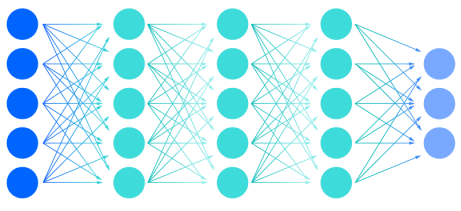 [Speaker Notes: Let’s look at now what is Oracle Modern data platform, which is an Open Platform with fully featured Cloud Native services stitched together. 
<<click>>
If your System of Records comprises of SaaS applications, or ERP application at on-prem or IOT sensor data, Social Media feeds or any third party application - all of that data can be collected, processed, stored & analysed on OCI. 
<<click * 2>>
The System of Engagements will enable your Data Engineers to share data and collect process your batch as well as real-time data into our Data Lakehouse storage ,
<<click>>
Next comes your System of Intelligence, where we have Advanced Analytics, AL/ML services, however, you can use any of third party Analytics, AI/ML tools and Notebooks of your choice. 
 <<click>>
enable your developers to develop cloud native applications using low code / no code developer services like Apex or use your existing developer platform and DevOps practices. 
<<click>>
We help you generate key <<click>> insights from your data, do predictive and prescriptive analytics and build your own data products or trigger actions into your System of Records based on insights.]
Intelligenza Artificiale – Algoritmi … di base per AI – Reti neurali
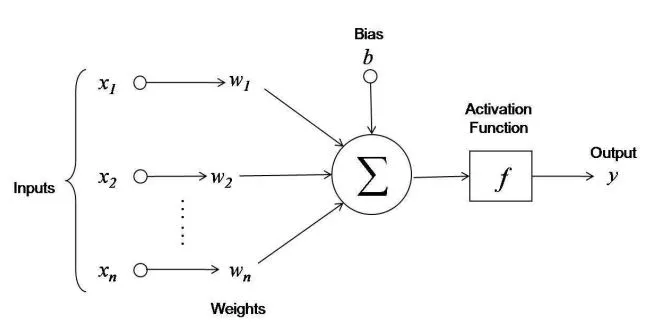 Pensiamo ad ogni singolo nodo come un modello composto da dati di input, pesi, una distorsione (o soglia) e un output. 

	w1*x1 + w2*x2 + w3*x3 + bias
[Speaker Notes: Let’s look at now what is Oracle Modern data platform, which is an Open Platform with fully featured Cloud Native services stitched together. 
<<click>>
If your System of Records comprises of SaaS applications, or ERP application at on-prem or IOT sensor data, Social Media feeds or any third party application - all of that data can be collected, processed, stored & analysed on OCI. 
<<click * 2>>
The System of Engagements will enable your Data Engineers to share data and collect process your batch as well as real-time data into our Data Lakehouse storage ,
<<click>>
Next comes your System of Intelligence, where we have Advanced Analytics, AL/ML services, however, you can use any of third party Analytics, AI/ML tools and Notebooks of your choice. 
 <<click>>
enable your developers to develop cloud native applications using low code / no code developer services like Apex or use your existing developer platform and DevOps practices. 
<<click>>
We help you generate key <<click>> insights from your data, do predictive and prescriptive analytics and build your own data products or trigger actions into your System of Records based on insights.]
Intelligenza Artificiale – Reti neurali – Un esempio pratico
Decidere se andare o meno a fare surf (Sì: 1, No: 0)

Supponiamo che ci siano tre fattori che influenzano il processo decisionale:
 Le onde sono buone? (Sì: 1, No: 0)
 Lo spazio di surf è vuoto? (Sì: 1, No: 0)
 Di recente si sono verificati attacchi di squali? (Sì: 0, No: 1)
[Speaker Notes: Let’s look at now what is Oracle Modern data platform, which is an Open Platform with fully featured Cloud Native services stitched together. 
<<click>>
If your System of Records comprises of SaaS applications, or ERP application at on-prem or IOT sensor data, Social Media feeds or any third party application - all of that data can be collected, processed, stored & analysed on OCI. 
<<click * 2>>
The System of Engagements will enable your Data Engineers to share data and collect process your batch as well as real-time data into our Data Lakehouse storage ,
<<click>>
Next comes your System of Intelligence, where we have Advanced Analytics, AL/ML services, however, you can use any of third party Analytics, AI/ML tools and Notebooks of your choice. 
 <<click>>
enable your developers to develop cloud native applications using low code / no code developer services like Apex or use your existing developer platform and DevOps practices. 
<<click>>
We help you generate key <<click>> insights from your data, do predictive and prescriptive analytics and build your own data products or trigger actions into your System of Records based on insights.]
Intelligenza Artificiale – Reti neurali – Un esempio pratico
Quindi, ipotizziamo dei valori per i nostri input:

X1 = 1, visto che le onde sono belle e potenti
X2 = 0, visto che c'è tanta gente
X3 = 1, visto che recentemente non si sono verificati attacchi di squali
[Speaker Notes: Let’s look at now what is Oracle Modern data platform, which is an Open Platform with fully featured Cloud Native services stitched together. 
<<click>>
If your System of Records comprises of SaaS applications, or ERP application at on-prem or IOT sensor data, Social Media feeds or any third party application - all of that data can be collected, processed, stored & analysed on OCI. 
<<click * 2>>
The System of Engagements will enable your Data Engineers to share data and collect process your batch as well as real-time data into our Data Lakehouse storage ,
<<click>>
Next comes your System of Intelligence, where we have Advanced Analytics, AL/ML services, however, you can use any of third party Analytics, AI/ML tools and Notebooks of your choice. 
 <<click>>
enable your developers to develop cloud native applications using low code / no code developer services like Apex or use your existing developer platform and DevOps practices. 
<<click>>
We help you generate key <<click>> insights from your data, do predictive and prescriptive analytics and build your own data products or trigger actions into your System of Records based on insights.]
Intelligenza Artificiale – Reti neurali – Un esempio pratico
Dobbiamo ora assegnare dei pesi per determinare l'importanza. Dei pesi maggiori indicano che specifiche variabili hanno un'importanza maggiore per la decisione o il risultato.
W1 = 5, visto che delle onde belle e potenti non sono frequenti
W2 = 2, visto che sei abituato alle folle
W3 = 4, visto che hai paura degli squali
Infine, presupporremo anche un valore di soglia uguale a 3
[Speaker Notes: Let’s look at now what is Oracle Modern data platform, which is an Open Platform with fully featured Cloud Native services stitched together. 
<<click>>
If your System of Records comprises of SaaS applications, or ERP application at on-prem or IOT sensor data, Social Media feeds or any third party application - all of that data can be collected, processed, stored & analysed on OCI. 
<<click * 2>>
The System of Engagements will enable your Data Engineers to share data and collect process your batch as well as real-time data into our Data Lakehouse storage ,
<<click>>
Next comes your System of Intelligence, where we have Advanced Analytics, AL/ML services, however, you can use any of third party Analytics, AI/ML tools and Notebooks of your choice. 
 <<click>>
enable your developers to develop cloud native applications using low code / no code developer services like Apex or use your existing developer platform and DevOps practices. 
<<click>>
We help you generate key <<click>> insights from your data, do predictive and prescriptive analytics and build your own data products or trigger actions into your System of Records based on insights.]
Intelligenza Artificiale – Reti neurali – Un esempio pratico
Infine, presupporremo anche un valore di soglia uguale a 3.
La nostra funzione diventa:

	Ŷ = (1*5) + (0*2) + (1*4) – 3 = 6

L'output di questo nodo sarebbe 1, poiché 6 è maggiore di 0.
[Speaker Notes: Let’s look at now what is Oracle Modern data platform, which is an Open Platform with fully featured Cloud Native services stitched together. 
<<click>>
If your System of Records comprises of SaaS applications, or ERP application at on-prem or IOT sensor data, Social Media feeds or any third party application - all of that data can be collected, processed, stored & analysed on OCI. 
<<click * 2>>
The System of Engagements will enable your Data Engineers to share data and collect process your batch as well as real-time data into our Data Lakehouse storage ,
<<click>>
Next comes your System of Intelligence, where we have Advanced Analytics, AL/ML services, however, you can use any of third party Analytics, AI/ML tools and Notebooks of your choice. 
 <<click>>
enable your developers to develop cloud native applications using low code / no code developer services like Apex or use your existing developer platform and DevOps practices. 
<<click>>
We help you generate key <<click>> insights from your data, do predictive and prescriptive analytics and build your own data products or trigger actions into your System of Records based on insights.]
Intelligenza Artificiale – Reti neurali – Un esempio pratico
In questo caso, andremmo a fare surf; se però regoliamo i pesi o la soglia, possiamo giungere a risultati differenti dal modello. Quando osserviamo una decisione, come nell'esempio precedente, possiamo vedere in che modo una rete neurale potrebbe prendere delle decisioni sempre più complesse a seconda dell'output delle decisioni o dei livelli, e quindi della collaborazione dei nodi della rete che si attivano o meno.
[Speaker Notes: Let’s look at now what is Oracle Modern data platform, which is an Open Platform with fully featured Cloud Native services stitched together. 
<<click>>
If your System of Records comprises of SaaS applications, or ERP application at on-prem or IOT sensor data, Social Media feeds or any third party application - all of that data can be collected, processed, stored & analysed on OCI. 
<<click * 2>>
The System of Engagements will enable your Data Engineers to share data and collect process your batch as well as real-time data into our Data Lakehouse storage ,
<<click>>
Next comes your System of Intelligence, where we have Advanced Analytics, AL/ML services, however, you can use any of third party Analytics, AI/ML tools and Notebooks of your choice. 
 <<click>>
enable your developers to develop cloud native applications using low code / no code developer services like Apex or use your existing developer platform and DevOps practices. 
<<click>>
We help you generate key <<click>> insights from your data, do predictive and prescriptive analytics and build your own data products or trigger actions into your System of Records based on insights.]
Intelligenza Artificiale – Reti neurali – Un esempio pratico
In casi di utilizzo più pratici per le reti neurali, come il riconoscimento o la classificazione delle immagini, si utilizza l'apprendimento supervisionato, o set di dati etichettati, per addestrare l'algoritmo.
[Speaker Notes: Let’s look at now what is Oracle Modern data platform, which is an Open Platform with fully featured Cloud Native services stitched together. 
<<click>>
If your System of Records comprises of SaaS applications, or ERP application at on-prem or IOT sensor data, Social Media feeds or any third party application - all of that data can be collected, processed, stored & analysed on OCI. 
<<click * 2>>
The System of Engagements will enable your Data Engineers to share data and collect process your batch as well as real-time data into our Data Lakehouse storage ,
<<click>>
Next comes your System of Intelligence, where we have Advanced Analytics, AL/ML services, however, you can use any of third party Analytics, AI/ML tools and Notebooks of your choice. 
 <<click>>
enable your developers to develop cloud native applications using low code / no code developer services like Apex or use your existing developer platform and DevOps practices. 
<<click>>
We help you generate key <<click>> insights from your data, do predictive and prescriptive analytics and build your own data products or trigger actions into your System of Records based on insights.]
Intelligenza Artificiale – Reti neurali – La prima rete neurale
Il percettrone: la prima rete neurale creata.
Ha 2 input e 1 output.
Esempio (OR):

	A vero e B vero -> A or B è vero
	A vero e B falso -> A or B è vero
	A falso e B vero -> A or B è vero
        A falso e B falso -> A or B è falso
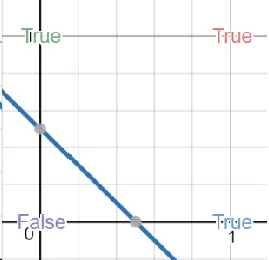 Vero (1), Falso (0)
[Speaker Notes: Let’s look at now what is Oracle Modern data platform, which is an Open Platform with fully featured Cloud Native services stitched together. 
<<click>>
If your System of Records comprises of SaaS applications, or ERP application at on-prem or IOT sensor data, Social Media feeds or any third party application - all of that data can be collected, processed, stored & analysed on OCI. 
<<click * 2>>
The System of Engagements will enable your Data Engineers to share data and collect process your batch as well as real-time data into our Data Lakehouse storage ,
<<click>>
Next comes your System of Intelligence, where we have Advanced Analytics, AL/ML services, however, you can use any of third party Analytics, AI/ML tools and Notebooks of your choice. 
 <<click>>
enable your developers to develop cloud native applications using low code / no code developer services like Apex or use your existing developer platform and DevOps practices. 
<<click>>
We help you generate key <<click>> insights from your data, do predictive and prescriptive analytics and build your own data products or trigger actions into your System of Records based on insights.]
Intelligenza Artificiale – Reti neurali – Implementazione (python)
import numpy, random, oslr = 1 #learning ratebias = 1 #valore del biasweights = [random.random(),random.random(),random.random()] 
#pesi generati come lista(3 pesi in totale per 2 input e il bias)

def Perceptron(input1, input2, output) :
   outputP = input1*weights[0]+input2*weights[1]+bias*weights[2]
   if outputP > 0 : #activation function (here Heaviside)
      outputP = 1
   else :
      outputP = 0
   error = output – outputP
   weights[0] += error * input1 * lr
   weights[1] += error * input2 * lr
   weights[2] += error * bias * lr

for i in range(50) :
   Perceptron(1,1,1) #True or true
   Perceptron(1,0,1) #True or false
   Perceptron(0,1,1) #False or true
   Perceptron(0,0,0) #False or false
Impostazione parametri
Logica
Training
[Speaker Notes: Let’s look at now what is Oracle Modern data platform, which is an Open Platform with fully featured Cloud Native services stitched together. 
<<click>>
If your System of Records comprises of SaaS applications, or ERP application at on-prem or IOT sensor data, Social Media feeds or any third party application - all of that data can be collected, processed, stored & analysed on OCI. 
<<click * 2>>
The System of Engagements will enable your Data Engineers to share data and collect process your batch as well as real-time data into our Data Lakehouse storage ,
<<click>>
Next comes your System of Intelligence, where we have Advanced Analytics, AL/ML services, however, you can use any of third party Analytics, AI/ML tools and Notebooks of your choice. 
 <<click>>
enable your developers to develop cloud native applications using low code / no code developer services like Apex or use your existing developer platform and DevOps practices. 
<<click>>
We help you generate key <<click>> insights from your data, do predictive and prescriptive analytics and build your own data products or trigger actions into your System of Records based on insights.]
Intelligenza Artificiale – Algoritmi a confronto
Algoritmo semplice (non AI): 
il programmatore ha realizzato la logica
L’algoritmo viene usato per fornire i risultati (corretti ...  a meno di bug)

Algoritmo rete neurale (AI): 
il programmatore ha fornito il modello di rete neurale (non la logica specifica)
L’algoritmo ha subito una fase di training e di test (la logica viene appresa)
L’algoritmo viene  usato per fornire i risultati (corretti con un certo margine di confidenza)
[Speaker Notes: Let’s look at now what is Oracle Modern data platform, which is an Open Platform with fully featured Cloud Native services stitched together. 
<<click>>
If your System of Records comprises of SaaS applications, or ERP application at on-prem or IOT sensor data, Social Media feeds or any third party application - all of that data can be collected, processed, stored & analysed on OCI. 
<<click * 2>>
The System of Engagements will enable your Data Engineers to share data and collect process your batch as well as real-time data into our Data Lakehouse storage ,
<<click>>
Next comes your System of Intelligence, where we have Advanced Analytics, AL/ML services, however, you can use any of third party Analytics, AI/ML tools and Notebooks of your choice. 
 <<click>>
enable your developers to develop cloud native applications using low code / no code developer services like Apex or use your existing developer platform and DevOps practices. 
<<click>>
We help you generate key <<click>> insights from your data, do predictive and prescriptive analytics and build your own data products or trigger actions into your System of Records based on insights.]
Intelligenza Artificiale – Reti neurali – Conclusioni
Quindi il funzionamento dell’Intelligenza Artificiale è dato da:
Il tipo di rete neurale adottato 
Il training effettuato sulla rete neurale
Il numero di sessioni di training influenza la precisione che vogliamo ottenere e il tipo di sessione determina il contesto
Il training, come per la normale «intelligenza» può creare un’eccessiva focalizzazione sui dati di training rispetto al caso reale (risultati sbagliati se non osservati nella fase di training)
Il testing è la verifica del corretto funzionamento da parte di un utente reale
[Speaker Notes: Let’s look at now what is Oracle Modern data platform, which is an Open Platform with fully featured Cloud Native services stitched together. 
<<click>>
If your System of Records comprises of SaaS applications, or ERP application at on-prem or IOT sensor data, Social Media feeds or any third party application - all of that data can be collected, processed, stored & analysed on OCI. 
<<click * 2>>
The System of Engagements will enable your Data Engineers to share data and collect process your batch as well as real-time data into our Data Lakehouse storage ,
<<click>>
Next comes your System of Intelligence, where we have Advanced Analytics, AL/ML services, however, you can use any of third party Analytics, AI/ML tools and Notebooks of your choice. 
 <<click>>
enable your developers to develop cloud native applications using low code / no code developer services like Apex or use your existing developer platform and DevOps practices. 
<<click>>
We help you generate key <<click>> insights from your data, do predictive and prescriptive analytics and build your own data products or trigger actions into your System of Records based on insights.]
Intelligenza Artificiale – Un po’ di regole (da Wikipedia)
2019: UE ha elaborato il suo codice etico, che contiene le linee guida su utilizzo e sviluppo di sistemi di intelligenza artificiale. Il documento, che è stato predisposto da un gruppo di 52 esperti, rappresentati da informatici, ingegneri ma anche giuristi, filosofi, industriali, matematici, ha avuto un iter lungo e varie fasi di approfondimento
«l'intelligenza artificiale deve avere l'uomo al centro e deve essere al servizio del bene comune per migliorare il benessere e garantire la libertà»
2021: Artificial Intelligence Act. La (proposta di) legge classifica l'utilizzo delle intelligenze artificiali in base a 3 livelli di rischio. Il primo include le applicazioni e i sistemi che generano rischi inaccettabili, ad esempio attività di social scoring da parte del governo come quelle svolte in Cina. Il secondo include applicazioni ad alto rischio, come degli strumenti di analisi CV che classificano i candidati per il lavoro, sono soggetti a specifici requisiti legali. Infine, applicazioni non esplicitamente vietate o inserite nella lista ad alto rischio non subiscono una regolamentazione. 
2023: Algoretica. Le tre principali religioni abramitiche, Microsoft e IBM, all'inizio del 2023 si sono incontrati in Vaticano alla Rome Call, per la richiesta congiunta di un'algoretica (la riflessione etica sull’uso degli algoritmi) che guidi la progettazione dell'Intelligenza Artificiale

.......

2024  Giornata mondiale della pace papa Francesco Intelligenza artificiale e pace

«Non tutto può essere pronosticato, non tutto può essere calcolato; alla fine ‘la realtà è superiore all’idea’»
[Speaker Notes: Let’s look at now what is Oracle Modern data platform, which is an Open Platform with fully featured Cloud Native services stitched together. 
<<click>>
If your System of Records comprises of SaaS applications, or ERP application at on-prem or IOT sensor data, Social Media feeds or any third party application - all of that data can be collected, processed, stored & analysed on OCI. 
<<click * 2>>
The System of Engagements will enable your Data Engineers to share data and collect process your batch as well as real-time data into our Data Lakehouse storage ,
<<click>>
Next comes your System of Intelligence, where we have Advanced Analytics, AL/ML services, however, you can use any of third party Analytics, AI/ML tools and Notebooks of your choice. 
 <<click>>
enable your developers to develop cloud native applications using low code / no code developer services like Apex or use your existing developer platform and DevOps practices. 
<<click>>
We help you generate key <<click>> insights from your data, do predictive and prescriptive analytics and build your own data products or trigger actions into your System of Records based on insights.]
Intelligenza Artificiale – Alcune definizioni
Intelligenza artificiale (AI): 
tecnologia che può aiutare una macchina a simulare alcune forme di processo decisionale umano con elevata efficienza, accuratezza e precisione. 

Machine Learning (ML): 
sottocampo dell'intelligenza artificiale, applica algoritmi ai dati e produce modelli che incapsulano ciò che l'algoritmo ha imparato dai dati. Tali modelli si usano per ottenere approfondimenti, identificare «pattern» e aiutare a prendere decisioni. 

Deep Learning:
è un sottocampo del ML che struttura gli algoritmi in strati per creare “reti neurali artificiali” che apprendono e sono in grado di apprendere. Il deep learning è ampiamente utilizzato in ambiti quali la classificazione delle immagini e le soluzioni di intelligenza artificiale generativa.
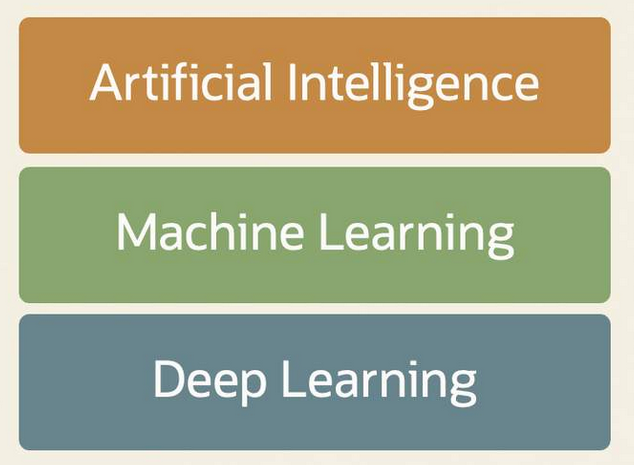 Data Science: combina matematica, statistica, metodi di analisi, intelligenza artificiale (AI) e machine learning (ML) con competenze di settore per scoprire informazioni nascoste nei dati.
[Speaker Notes: Let’s look at now what is Oracle Modern data platform, which is an Open Platform with fully featured Cloud Native services stitched together. 
<<click>>
If your System of Records comprises of SaaS applications, or ERP application at on-prem or IOT sensor data, Social Media feeds or any third party application - all of that data can be collected, processed, stored & analysed on OCI. 
<<click * 2>>
The System of Engagements will enable your Data Engineers to share data and collect process your batch as well as real-time data into our Data Lakehouse storage ,
<<click>>
Next comes your System of Intelligence, where we have Advanced Analytics, AL/ML services, however, you can use any of third party Analytics, AI/ML tools and Notebooks of your choice. 
 <<click>>
enable your developers to develop cloud native applications using low code / no code developer services like Apex or use your existing developer platform and DevOps practices. 
<<click>>
We help you generate key <<click>> insights from your data, do predictive and prescriptive analytics and build your own data products or trigger actions into your System of Records based on insights.]
Servizi di Intelligenza Artificiale (1/2)
Riconoscimento di immagini (AI Vision): estrae informazioni testuali o visive da immagini fisse e in movimento e utilizza tali dati per gestire applicazioni di analisi. Questi strumenti di intelligenza artificiale possono arricchire file basati su immagini con tag di metadati, come descrizioni di oggetti; quelle immagini contrassegnate possono essere indicizzate per usi come la ricerca e il recupero intelligenti. Con la giusta formazione, il sistema può anche rilevare anomalie in fotografie e video, motivo per cui il riconoscimento visivo viene attualmente utilizzato in applicazioni di produzione come il controllo automatico della qualità.
Sistemi basati sul linguaggio (AI Language): Sistemi che creano trascrizioni accurate e in tempo reale da conversazioni in linguaggio naturali o convertono conversazioni audio registrate in dati testuali da analizzare con servizi di intelligenza artificiale. Il riconoscimento vocale è sempre più multilingue, con la capacità di tradurre istantaneamente tra più lingue.
Riconoscimento vocale (AI Speech): rileva e traduce le lingue nel testo scritto e riconosce automaticamente tipi specifici di contenuto, inclusi nomi di persone, luoghi, prodotti e organizzazioni. Questi servizi possono anche analizzare l'umore o il tono del testo come positivo, negativo o neutro con un punteggio di confidenza e classificare automaticamente il testo in base a parole chiave e frasi.
[Speaker Notes: Let’s look at now what is Oracle Modern data platform, which is an Open Platform with fully featured Cloud Native services stitched together. 
<<click>>
If your System of Records comprises of SaaS applications, or ERP application at on-prem or IOT sensor data, Social Media feeds or any third party application - all of that data can be collected, processed, stored & analysed on OCI. 
<<click * 2>>
The System of Engagements will enable your Data Engineers to share data and collect process your batch as well as real-time data into our Data Lakehouse storage ,
<<click>>
Next comes your System of Intelligence, where we have Advanced Analytics, AL/ML services, however, you can use any of third party Analytics, AI/ML tools and Notebooks of your choice. 
 <<click>>
enable your developers to develop cloud native applications using low code / no code developer services like Apex or use your existing developer platform and DevOps practices. 
<<click>>
We help you generate key <<click>> insights from your data, do predictive and prescriptive analytics and build your own data products or trigger actions into your System of Records based on insights.]
Servizi di Intelligenza Artificiale (2/2)
Comprensione di documenti (Document Understanding): estrae automaticamente testo e coppie chiave-valore da una varietà di file digitali o scansionati, compresi quelli ruotati, inclinati o addirittura deteriorati. Ciò può essere utile con applicazioni quali l'elaborazione delle spese, la lettura delle ricevute o la logistica, mediante la comprensione delle bolle di carico. Questi strumenti possono anche identificare ed estrarre la struttura delle tabelle dai documenti e ordinare i documenti in categorie comuni.
AI Generativa: generazione testo, immagini, video, musica o altri media in risposta a delle richieste. I sistemi di intelligenza artificiale generativa utilizzano «modelli generativi», che sono modelli statistici. Un esempio di questi modelli sono modelli linguistici di grandi dimensioni (in sigla LLM) che producono dati a partire da un insieme di dati di addestramento utilizzato per crearli
Assitente digitale (Digital Assistant): Applica un'analisi semantica approfondita utilizzando l'elaborazione e la comprensione del linguaggio naturale nonché algoritmi personalizzati per ricavare contesto dalle conversazioni. Con gli assistenti digitali in grado di comprendere il vocabolario specifico (ad esempio uno specifico business), gli utenti (ad esempio dipendenti e clienti) possono comunicare con le applicazioni utilizzando i comandi vocali o digitandoli in linguaggio naturale.
[Speaker Notes: Let’s look at now what is Oracle Modern data platform, which is an Open Platform with fully featured Cloud Native services stitched together. 
<<click>>
If your System of Records comprises of SaaS applications, or ERP application at on-prem or IOT sensor data, Social Media feeds or any third party application - all of that data can be collected, processed, stored & analysed on OCI. 
<<click * 2>>
The System of Engagements will enable your Data Engineers to share data and collect process your batch as well as real-time data into our Data Lakehouse storage ,
<<click>>
Next comes your System of Intelligence, where we have Advanced Analytics, AL/ML services, however, you can use any of third party Analytics, AI/ML tools and Notebooks of your choice. 
 <<click>>
enable your developers to develop cloud native applications using low code / no code developer services like Apex or use your existing developer platform and DevOps practices. 
<<click>>
We help you generate key <<click>> insights from your data, do predictive and prescriptive analytics and build your own data products or trigger actions into your System of Records based on insights.]